Министерство на иновациите и растежа
МЕРКИ ЗА НАСЪРЧАВАНЕ НА ИНОВАЦИИТЕ И РАСТЕЖА НА ПРЕДПРИЯТИЯТА
Инструменти в подкрепа на иновациите и конкурентоспособността
Програма 
„Конкурентоспособност 
и иновации 
в предприятията“ 
2021-2027, ПКИП 

    2 932,95 млн. лв.
Програма за 
ускоряване на икономическото възстановяване и трансформация чрез наука и иновации, ПВУ

118,56 млн.‬‬ лв.
Министерство на иновациите и растежа
6 956.15 млрд. лева
Програма за научни изследвания, 
иновации и дигитализация за интелигентна трансформация 
2021-2027 г., 
ПНИИДИТ

2 138, 59 млн. лв.
Програма за  развитие 
на индустриални зони
 и паркове 
AttractInvestBG, ПВУ

          416,5 млн. лв.
Програма за икономическа трансформация, ПВУ

1 349, 55 млн. лв.
Програма за икономическа трансформация/НПВУ/ ФИНАНСОВ РЕСУРС ОТ ЕС ПО ФОНДОВЕ
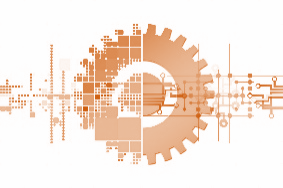 1
ИНВЕСТИЦИИ В КЛИМАТИЧЕН НЕУТРАЛИТЕТ И ЦИФРОВА ТРАНСФОРМАЦИЯ
4.35%
РАСТЕЖ И ИНОВАЦИИ
54.14%
ПИТ
1 349.55 млрд. лева
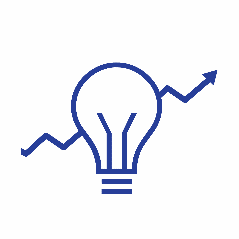 3
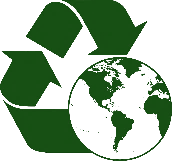 2
ЗЕЛЕН ПРЕХОД И КРЪГОВА ИКОНОМИКА
39.03%
Първи процедури за предоставяне на БФП, планирани за обявяване по ПИТ
Изграждане на ВИ мощности със съоръжения за локално съхранение
200 млн. лева
ИКТ решения и киберсигурност в МСП
30,6 млн. лева
Технологична модернизация
260 млн. лева
Кръгова икономика
180 млн. лева
Целева група:
МСП от сектори, с изключение на сектор А, В, F, J62 и J63,  P и Социална дейност
Целева група:
МСП от приоритетните икономически сектори съгласно НСМСП 21-27
Целева група:
МСП, small mid-caps, mid-caps от всички сектори, с изключение на сектор А и D
Целева група:
МСП и големи предприятия от сектор C “Преработваща промишленост“
Обявена
Краен срок -
21.09.2022
Обявяване –
средата на септември 2022 г.
4-то 
тримесечие 
2022
1-во 
тримесечие 
2023
[Speaker Notes: ИКТ решения и киберсигурност в МСП]
Програма за ускоряване на икономическото възстановяване и трансформация чрез наука и иновации/НПВУ/
Процедура за директно предоставяне на средства на иновативни МСП, получили знака за качество „Печат за върхови постижения“
Целева група: иновативни МСП, получили „Печат за върхови постижения“ от конкурсите по Рамковите програми „Хоризонт 2020“ и „Хоризонт Европа“ на Европейския иновационен съвет
4-то тримесечие 
2022
Общо финансиране:
118 560 000 лева
Програма „Конкурентоспособност и иновации в предприятията“ 2021-2027 (ПКИП)
Национално съфинансиране
ЕФРР
Финансиране: 2 932 949 724 лева 
2 402 052 615 лв. от ЕФРР и 530 897 105 лв. национално съфинансиране
ПКИП: ОСНОВНИ ОБЛАСТИ НА ПОДКРЕПА
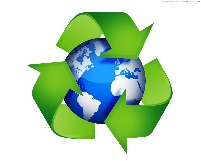 1
НИРД и иновации в предприятията 
(30,31 %)
Преход към кръгова икономика (31,21 %)
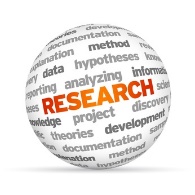 5
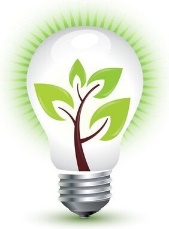 ПКИП
2.93 млрд. лева
2
Енергийна ефективност в предприятията 
(6,97 %)
Дигитализация в предприятията 
(13,95 %)
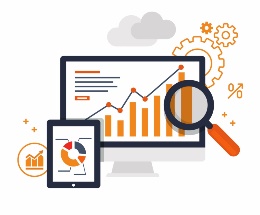 Растеж и 
конкурентоспособност 
(17,54 %)
4
3
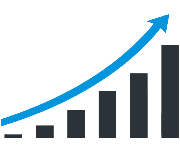 www.free-ppt-templates-download.com
Първи процедури за предоставяне на БФП, планирани за обявяване по ПКИП
Разработване на иновации в предприятията съгласно тематичните области на ИСИС 2021-2027
127 млн. лв. 

Целева група:
МСП и small mid-caps, вкл. в сътрудничество с голямо предприятие
Внедряване на иновации в предприятията съгласно тематичните области на ИСИС 2021-2027

293.37 млн.лв.

 Целева група: 
МСП и small mid-caps
Подобряване на производствения капацитет на МСП 

117,5 млн. лв.


Целева група: 
МСП – семейни предприятия, предприятия от творческите индустрии и занаятите
1-во тримесечие 
2023
4-то 
тримесечие 
2022
2-ро тримесечие 
2023
Програма „Научни изследвания, иновации и дигитализация за интелигентна трансформация “ 2021-2027 (ПНИИДИТ)
Национално съфинансиране
ЕФРР
Финансиране: 2 138 594 711 лева 
1 731 907 023 лв. от ЕФРР и 406 687 686 лв. национално съфинансиране
ПНИИДИТ: ОСНОВНИ ОБЛАСТИ НА ПОДКРЕПА
1
Повишаване на капацитета в областите на интелигентна специализация
(1.89%)
Капацитет за научни изследвания и иновации
(19.37%)
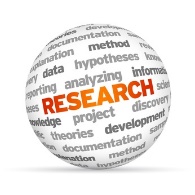 5
2
ПНИИДИТ
2.14 млрд. лева
Дигитализация в публичния сектор и 
в полза на обществото
(29.7%)
Европейска интеграция и интернационализация 
(21.6%)
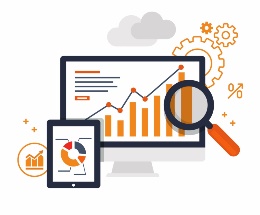 Трансфер на технологии и комерсиализация
(25.09%)
4
3
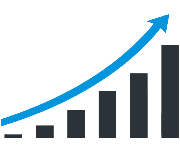 www.free-ppt-templates-download.com
ПНИИДИТ: Стратегически интервенции, които ще стартират при формалното одобрение на програмата от ЕК
Изграждане на национална мрежа от 12 цифрови и иновационни хъбове
135.49 млн. лева
Развитие на Центровете за върхови постижения и Центровете за компетентност
277.33 млн. лева
Ваучерна схема за МСП
49 млн. лева
Целева група МСП, университети, научни организации и обектите от НПКНИ
Целева група ЦВП, ЦК и ключови обекти от НПКНИ
Целева група Предприятия, в т.ч. МСП
Мерки, които ще стартират при 
формалното одобрение на програмата от ЕК
Благодаря за вниманието!

Министерство на иновациите и растежа


www.mig.government.bg